Индустриальный парк «Саба»
За прошедший год  заключены Соглашения о ведении инвестиционной и производственной деятельности на территории парка с 21 резидентом, 11 из которых на отчетную дату успешно  осуществляют свою деятельность. На сегодняшний день 5 резидентов  завершают строительные работы и находятся на стадии  запуска, это ООО «Металлек»,  ООО «ПМК №159», ООО ТЛК «Технолайн», ИП Мухтарова З.Р., Динмухаметов Д.М. 
            Общая сумма оборота предприятий –резидентов в 2023 году составила  776,0 млн. рублей; сумма инвестиций  в основной капитал - 242 млн. рублей, общий объем налоговых отчислений в бюджеты всех уровней - 78,6 млн. рублей.
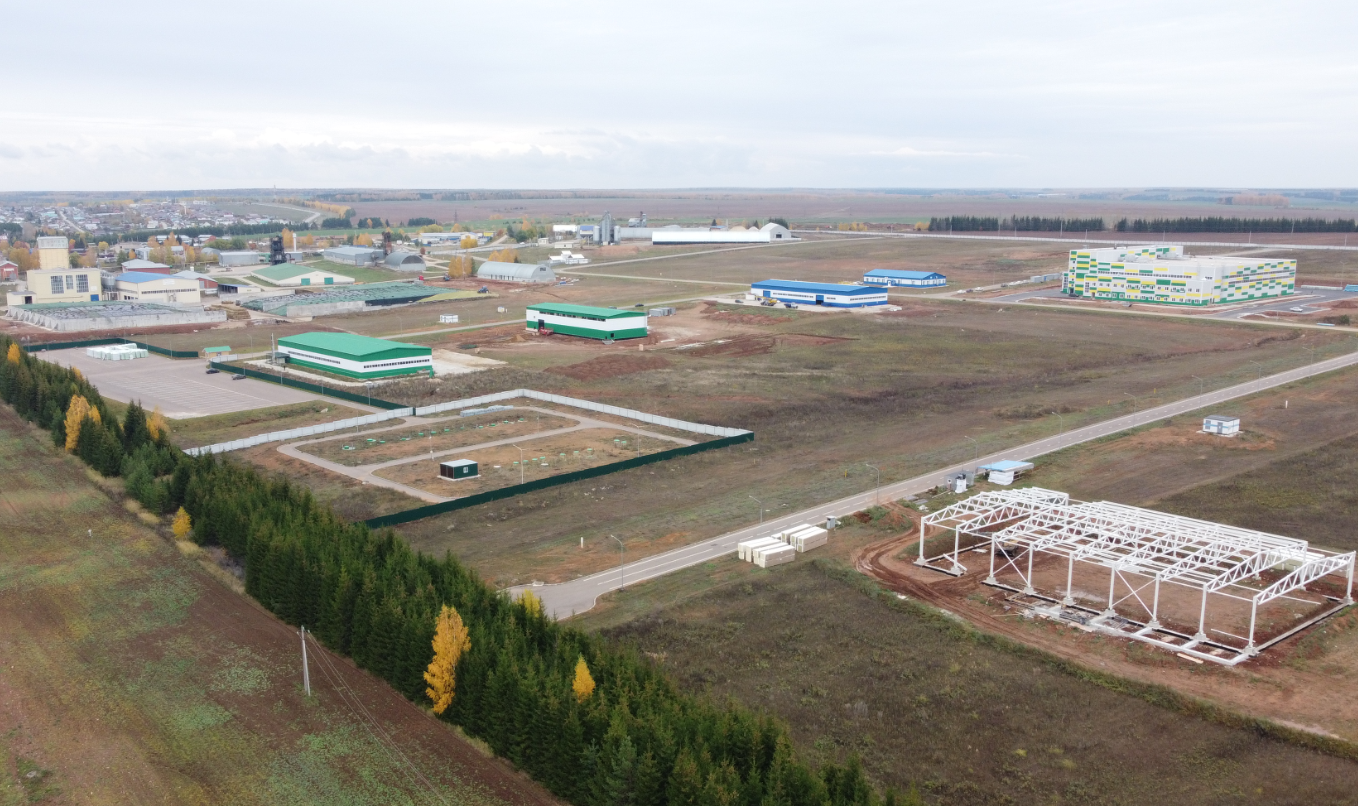 Работающие резиденты
ИП Аубакиров А.Г. 
производство корпусной мебели
ИП Набиуллин И.Ф. 
Производство ЖБ изделий
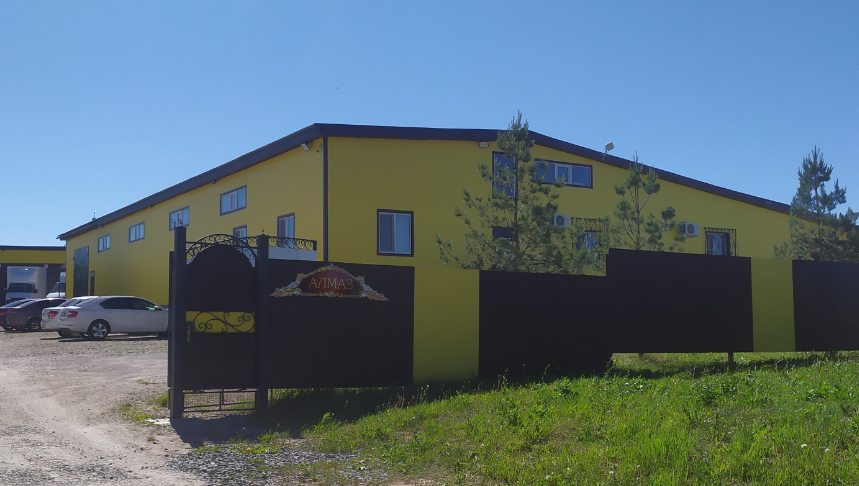 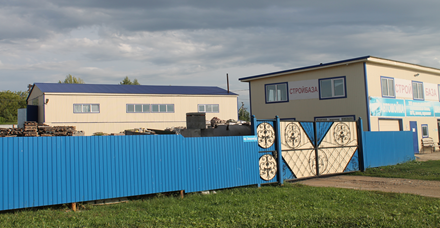 ИП Тазиев М.И.
Производство пиломатериалов
ООО ПродАгро
Производство сырья для пластика
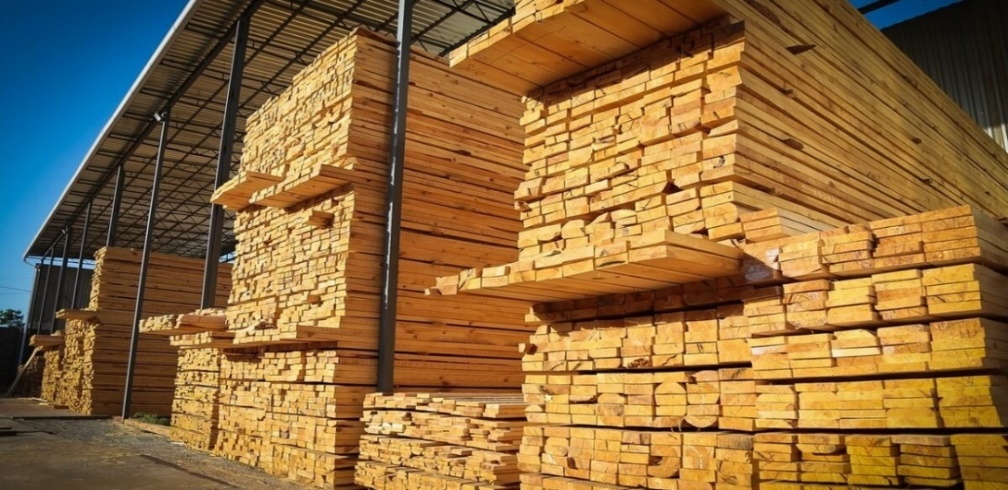 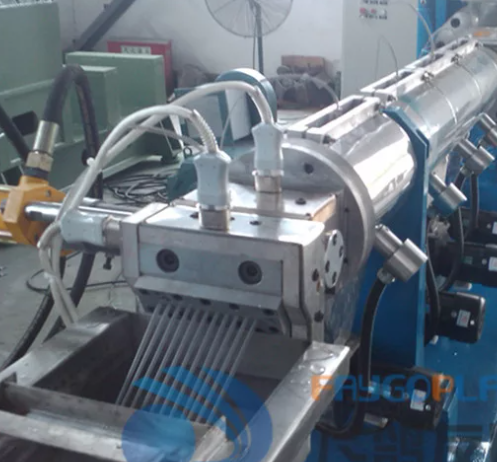 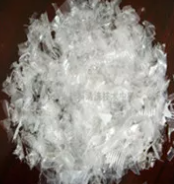 Работающие резиденты
ООО БиЭйчБи систем
Производство промышленного 
холодильного и вентиляторного оборудования 
Год запуска 2020 год.
ООО «Трейд Металл»Производство металлических изделии.
Год запуска 2023 год.
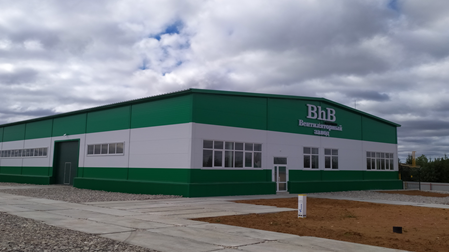 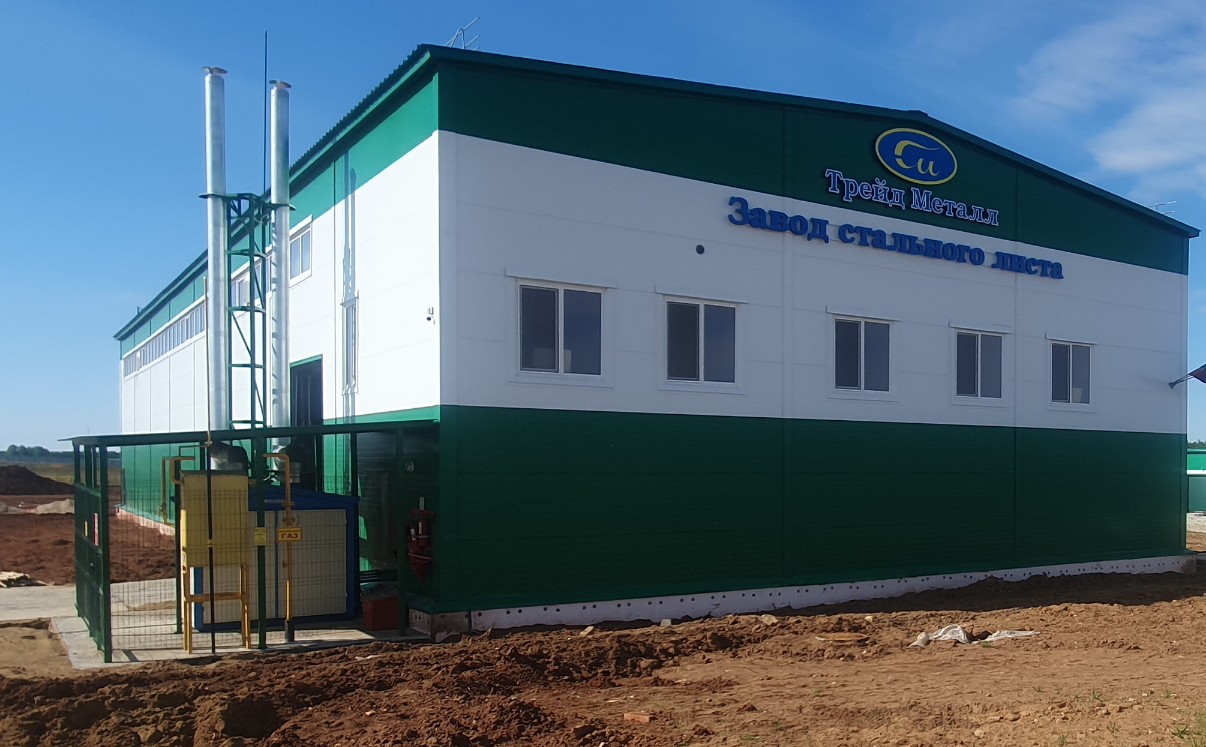 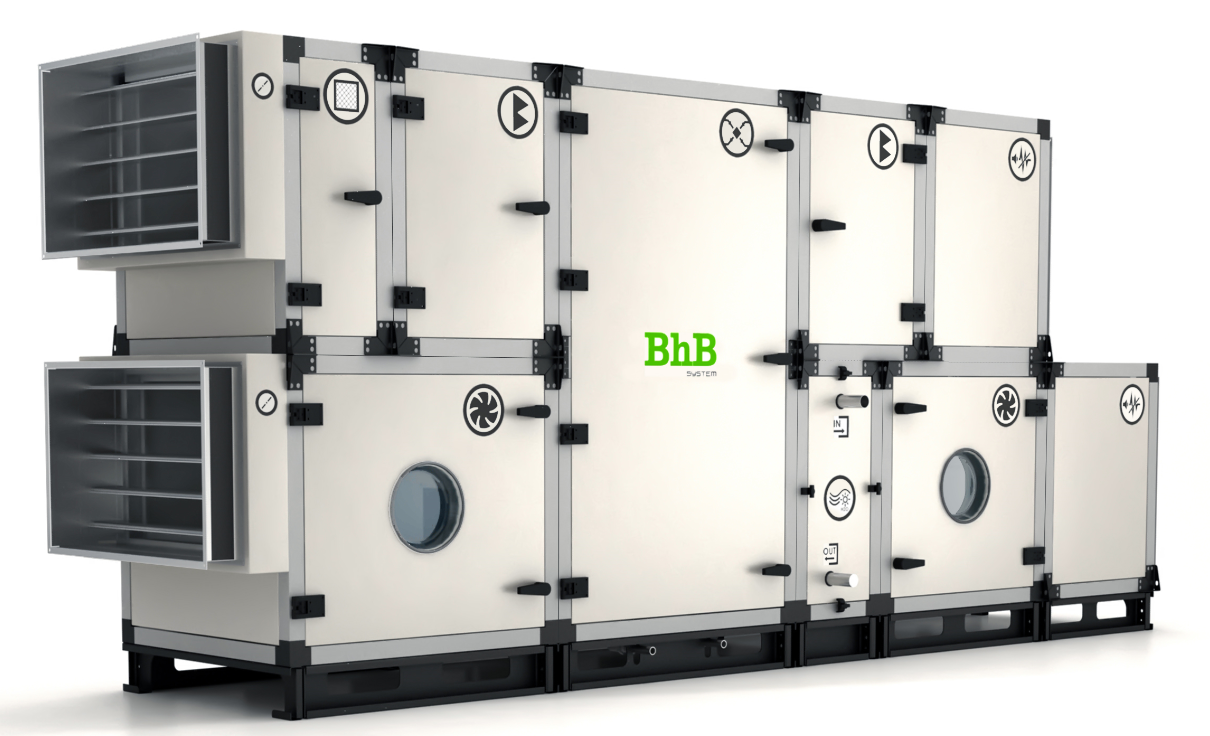 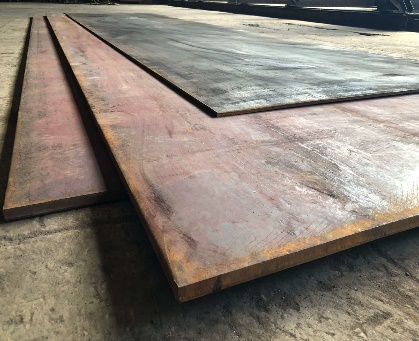 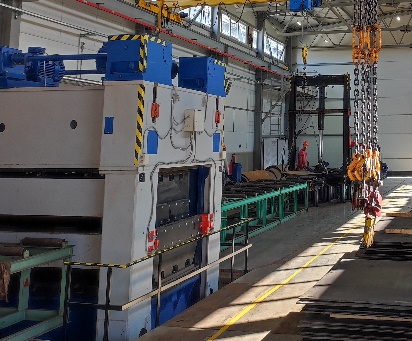 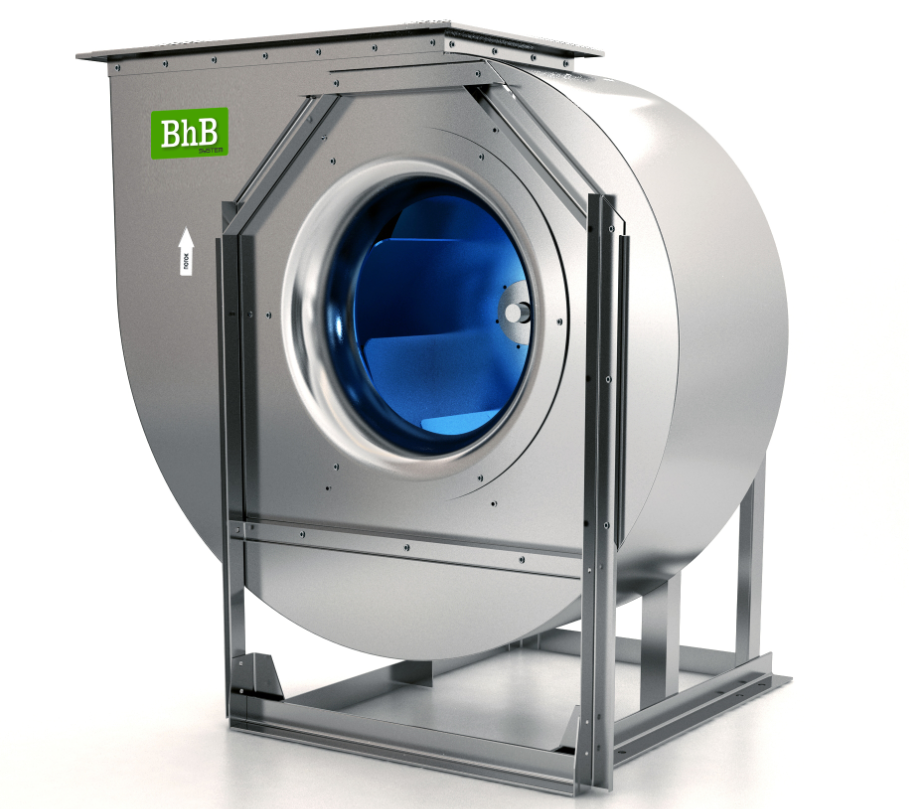 Работающие резиденты
СППК «ИГЕН»
Центр производства монокорма
Год запуска 2021 год
ООО «Саба»
Комбикормовый завод
Год запуска 2022 год
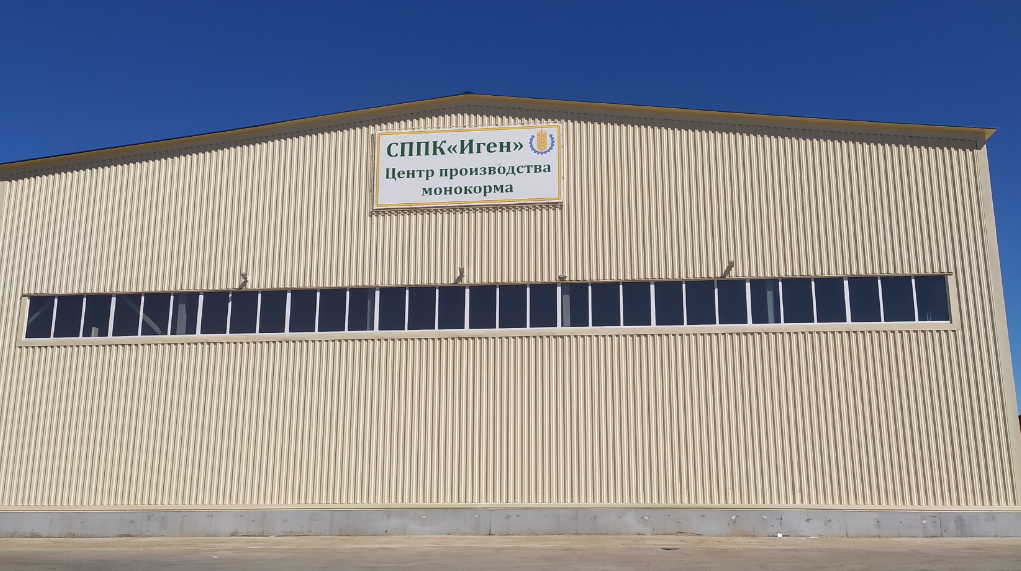 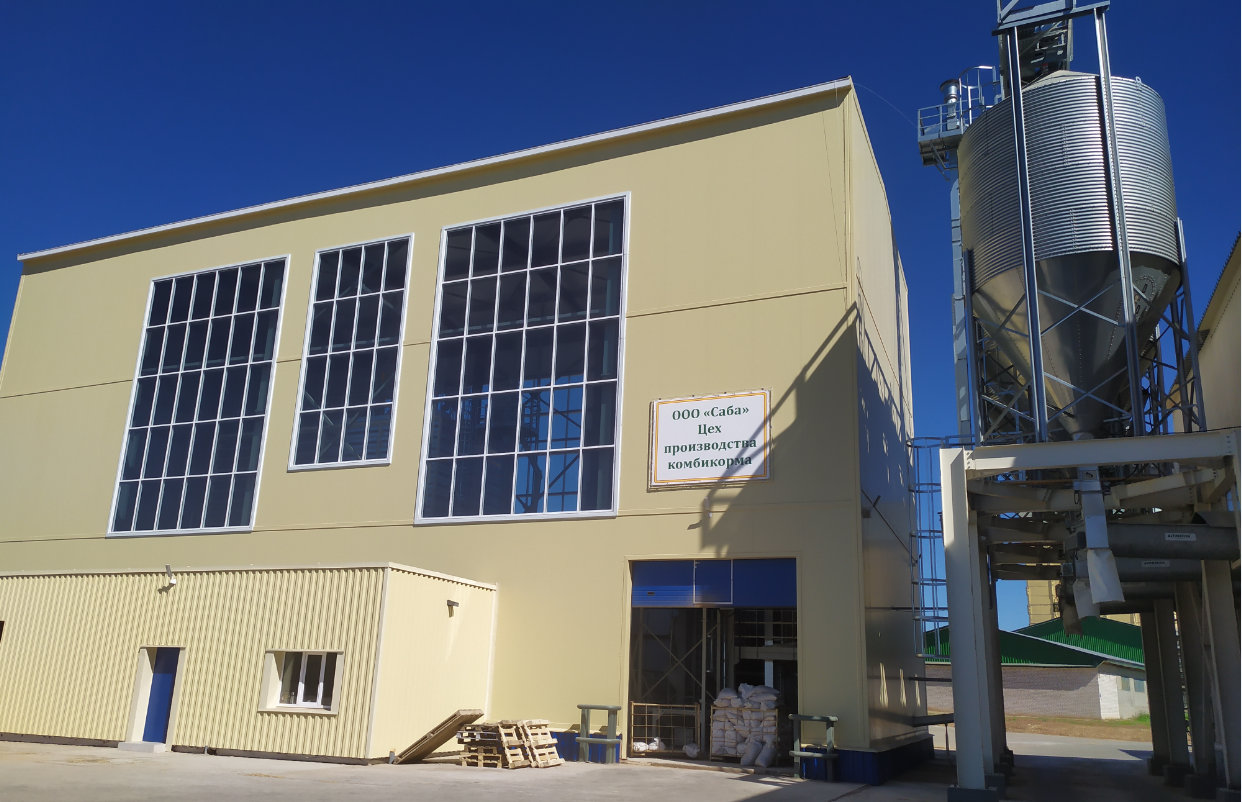 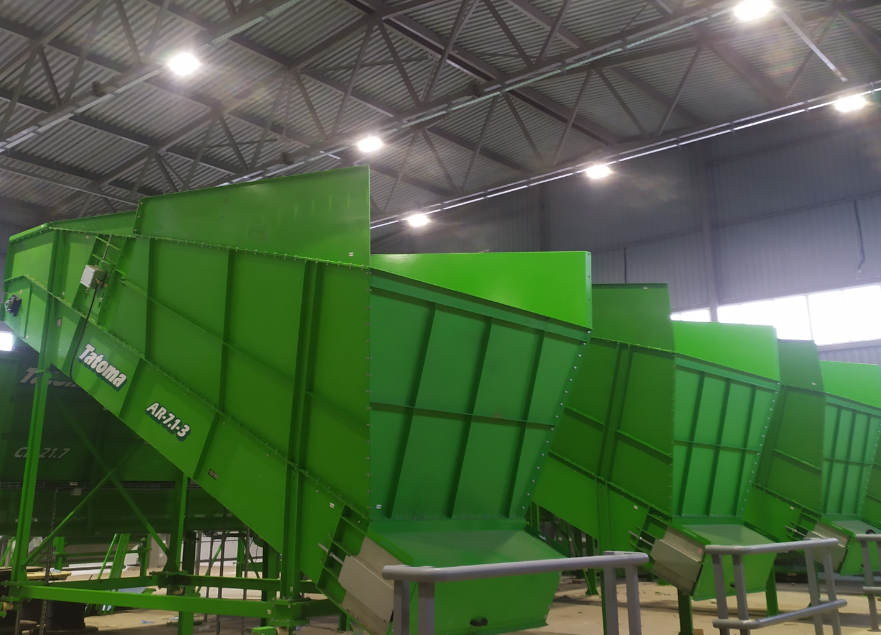 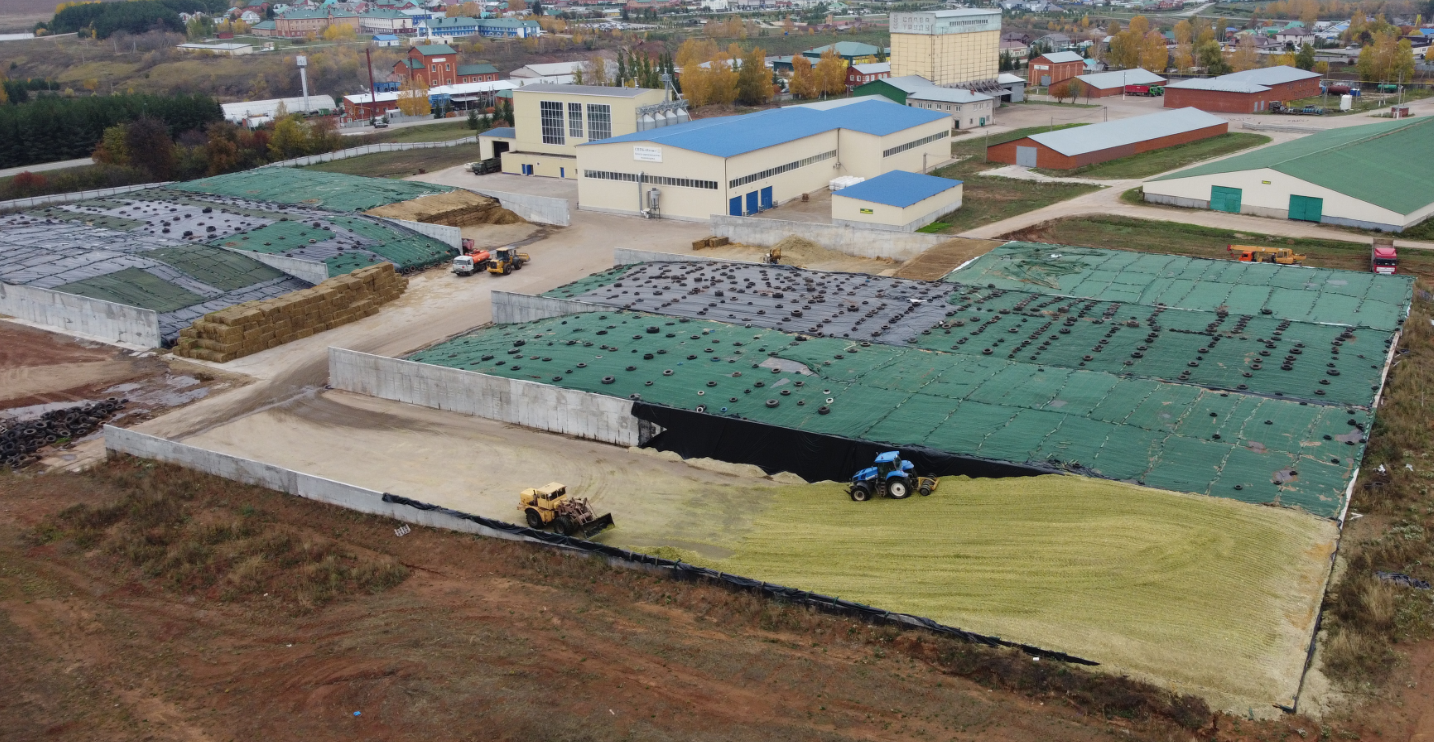 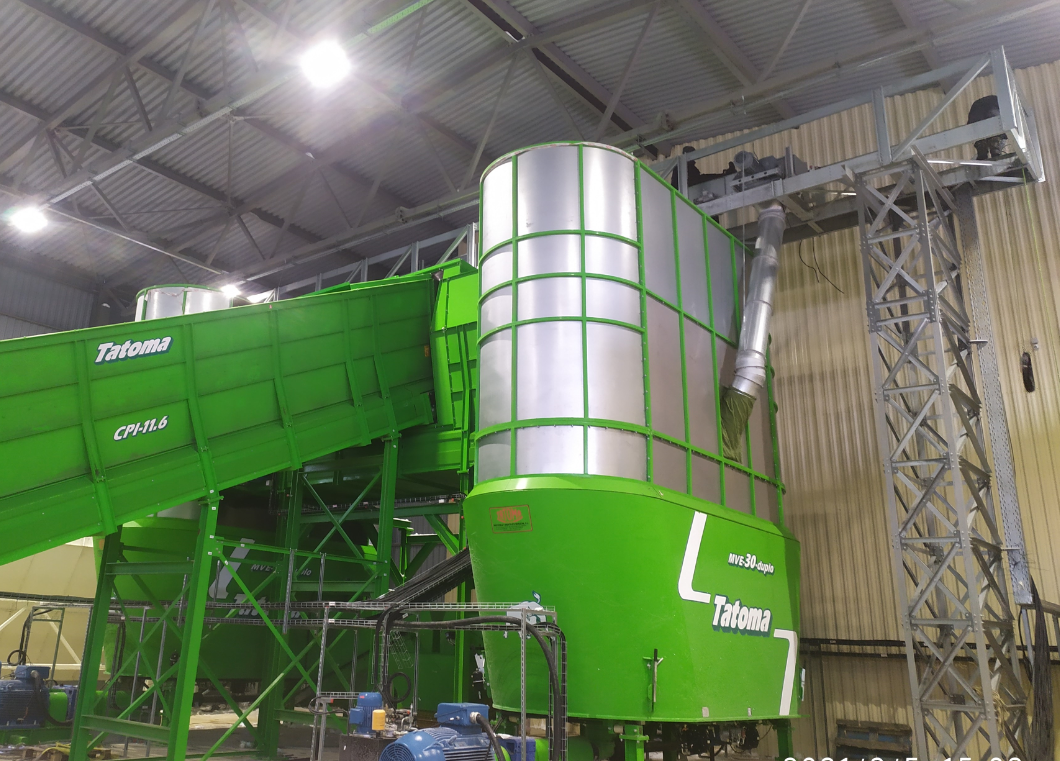 Работающие резиденты
ООО «Абразивные инструменты» 
(производство твердосплавных стержней) 
Год запуска 2022 год.
ООО «СабаТехмаш»Производство по изготовлению деталей для сельскохозяйственной техники. Год запуска 2022 год..
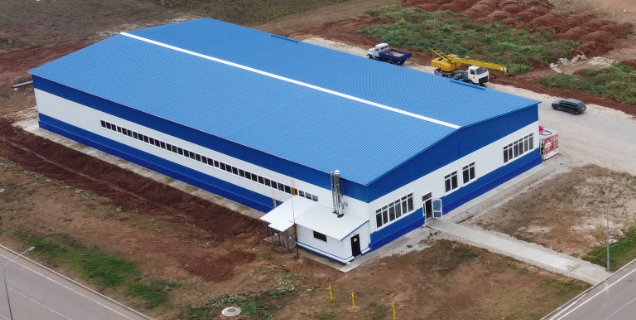 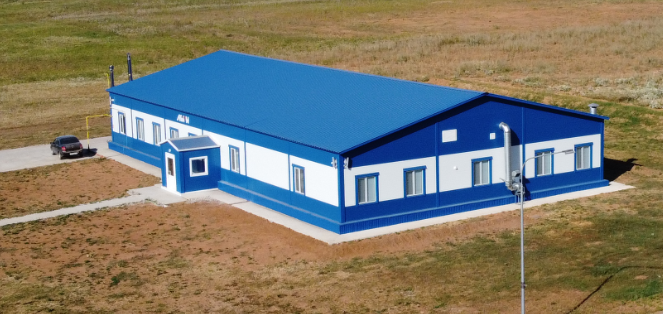 ООО «Цинк Саба» 
Завод горячего цинкования. Год запуска - 2023 год
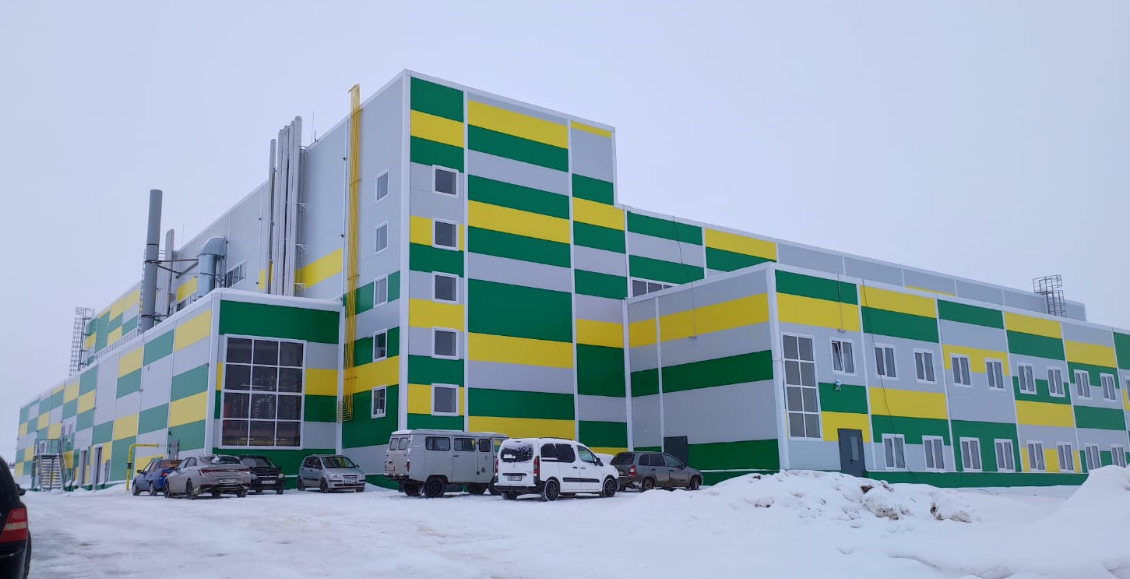 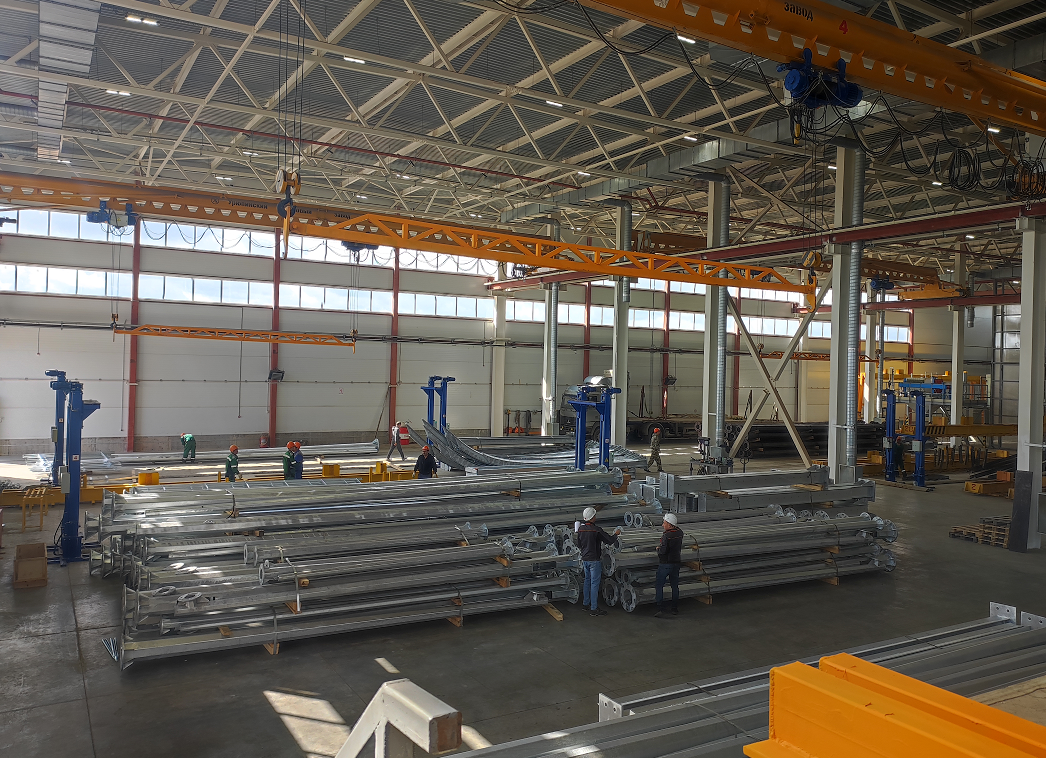 Перспективные проекты
Строительство завода
 по производству столбов освещения.
Год реализации 2024-2025 гг.Инициатором проекта 
является компания 
ООО "Металлек"
ООО ТЛК «Технолайн»
Торговля оптовая мясом и мясом птиц, включая субпродукты
Год реализации 2022-2024 гг.Стадия: строительство и монтаж оборудования.
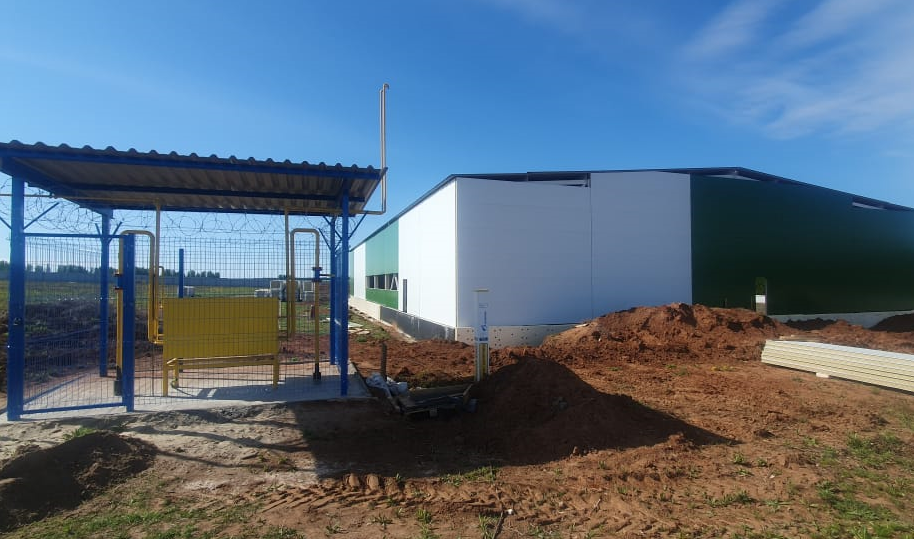 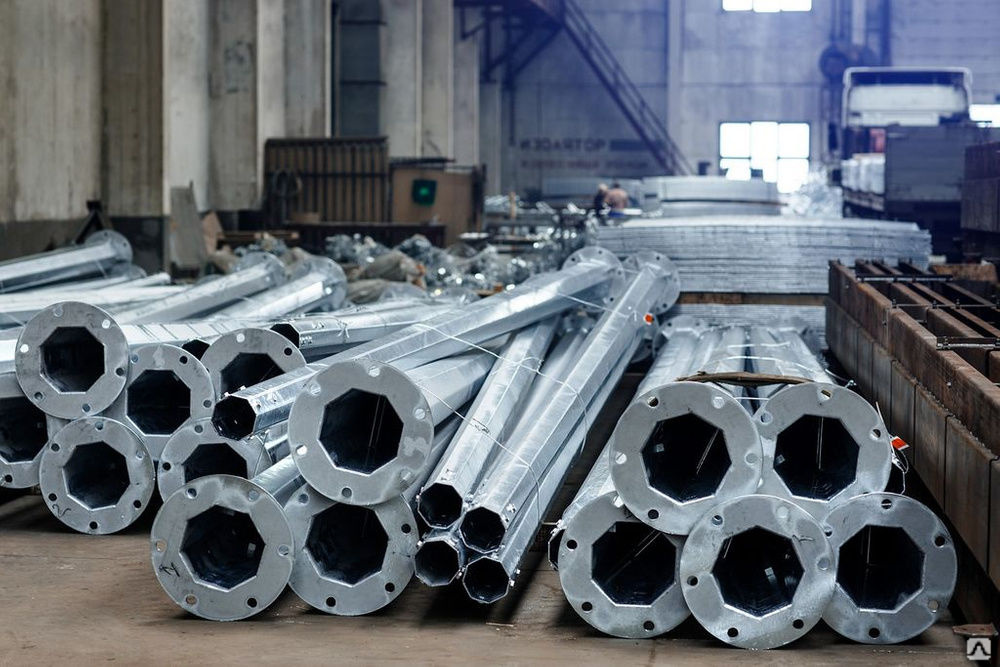 Перспективные проекты
ИП Мухтарова З.Р.
Строительство цеха по производству ЖБ изделии
Год реализации 2024-2025 гг.
ООО «ПМК №159»
Завод по производству бетона 
Год реализации 2023-2024 гг.
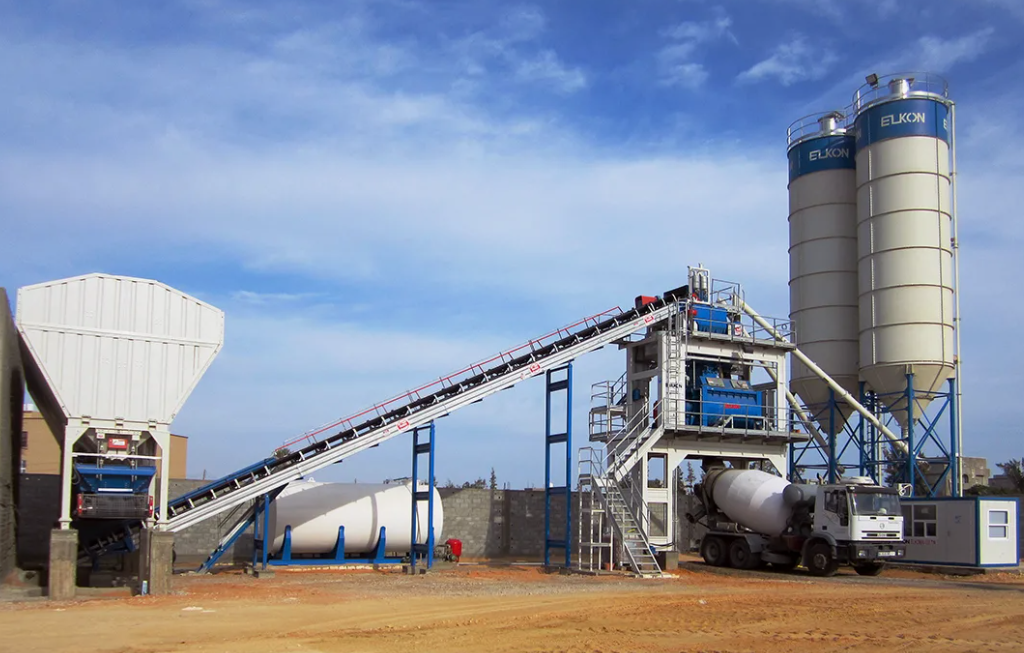 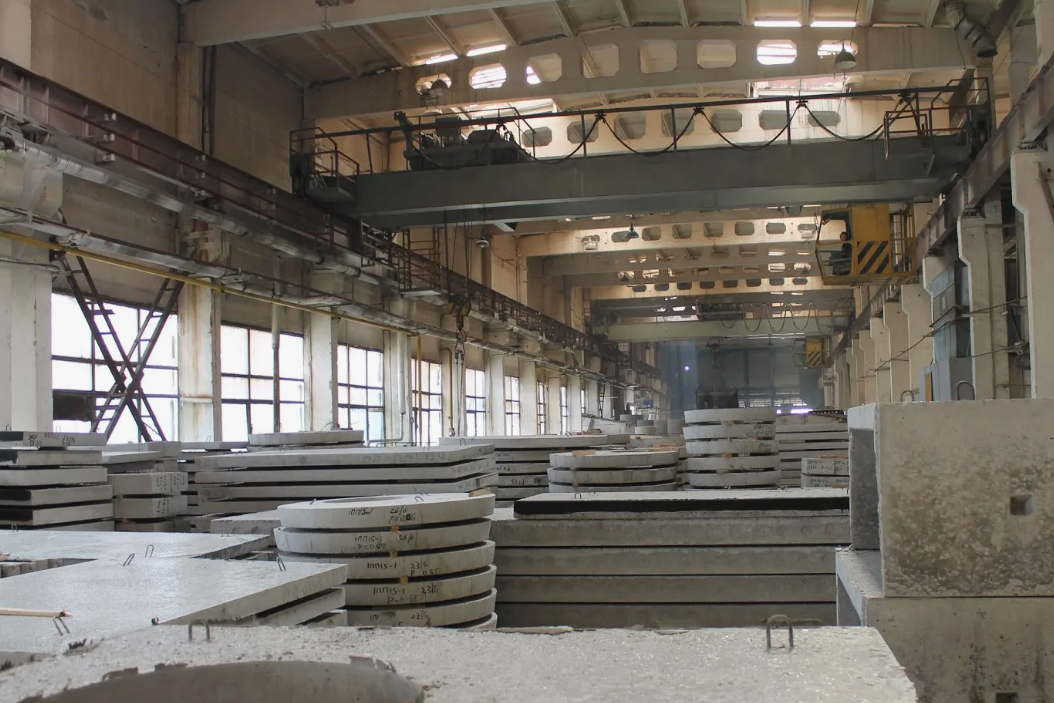 Строительство инженерной сети пищевого кластера. 2023-2024 год
Выделен 10 Га участка, выделены денежные средства для оснащения новой территории промпарка необходимой инженерной инфраструктурой, начались строительные работы первого объекта – будущего овощехранилища СПСПСК «Юлбат». Запланированы работы по проведению электричества, очистных сооружений и других необходимых коммуникаций.
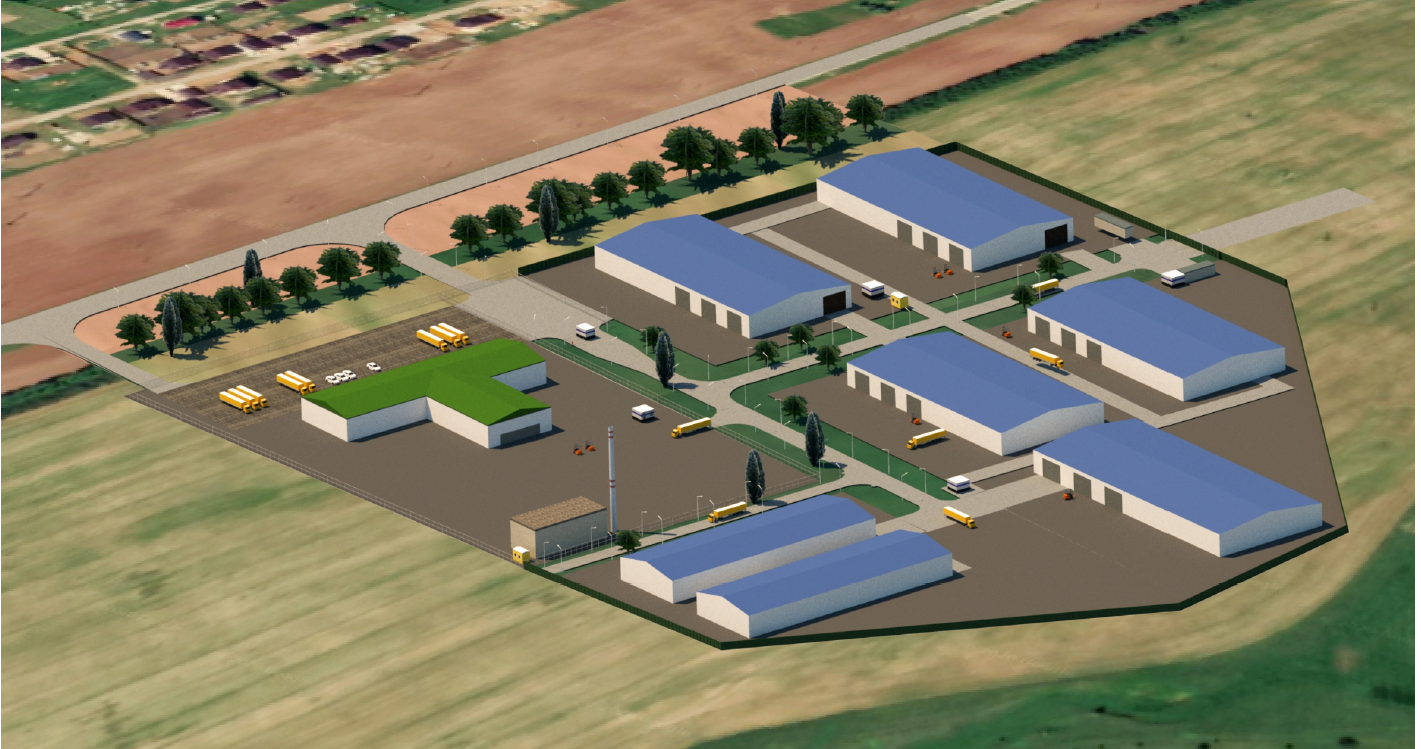